West Mill Creek
Subdivision
(Area 57, Book 6)
List of Unclaimed Rights

Public Meeting
March 29th, 2017
Utah Division of Water Rights
Blake W. Bingham, P.E.
Assistant State Engineer - Adjudication
www.waterrights.utah.gov
[Speaker Notes: Introduction]
Agenda
Adjudication Process Review
List of Unclaimed Rights Overview
Accessing the List of Unclaimed Rights
Anticipated Timeline
Questions
PETITION
PUBLIC MEETING
SUMMONS
NOTICE
1
2
3
4
The Adjudication Process
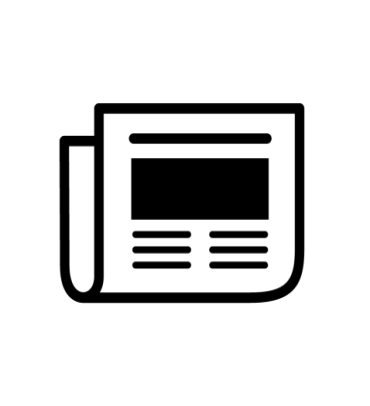 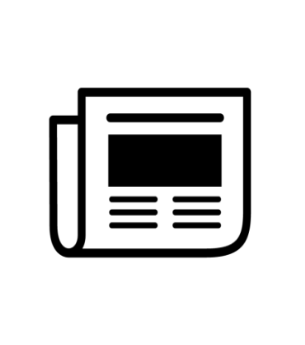 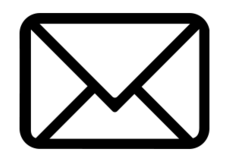 UNCLAIMED RIGHTS
P.D.
5
6
7
8
NOTICE TO FILE 
CLAIMS WITHIN 90 DAYS
LIST OF 
UNCLAIMED RIGHTS
90 DAYS TO FILE OBJECTION
PUBLIC MEETING
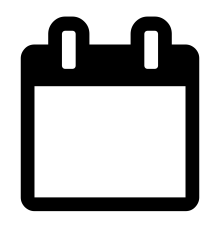 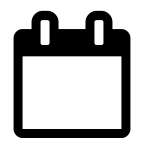 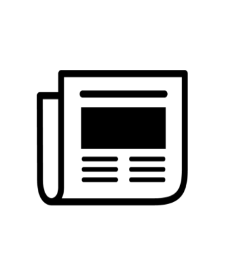 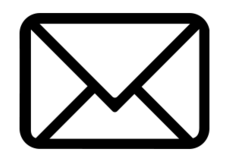 90
In Progress
90
The Adjudication Process
9
10
OBJECTION 
RESOLUTION & DECREE
11
CLAIM INVESTIGATION
13
PROPOSED DETERMINATION
PUBLIC MEETING
In Progress
In Progress
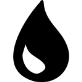 W.U.C.
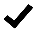 W.U.C.
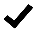 12
15
OBJECTION RESOLUTION & DECREE
14
90 DAYS TO FILE OBJECTION
FINAL SUMMONS
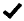 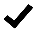 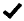 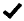 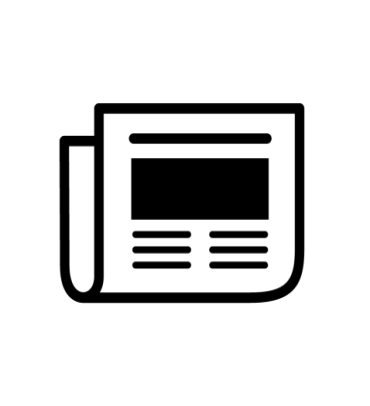 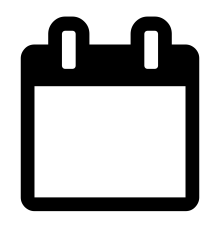 90
List of Unclaimed Rights
Contents
Title Page
Notice to Water Users
Preamble
Location Map
Unclaimed Rights
Alphabetic Index
West Mill Creek List of Unclaimed Rights
Title Page
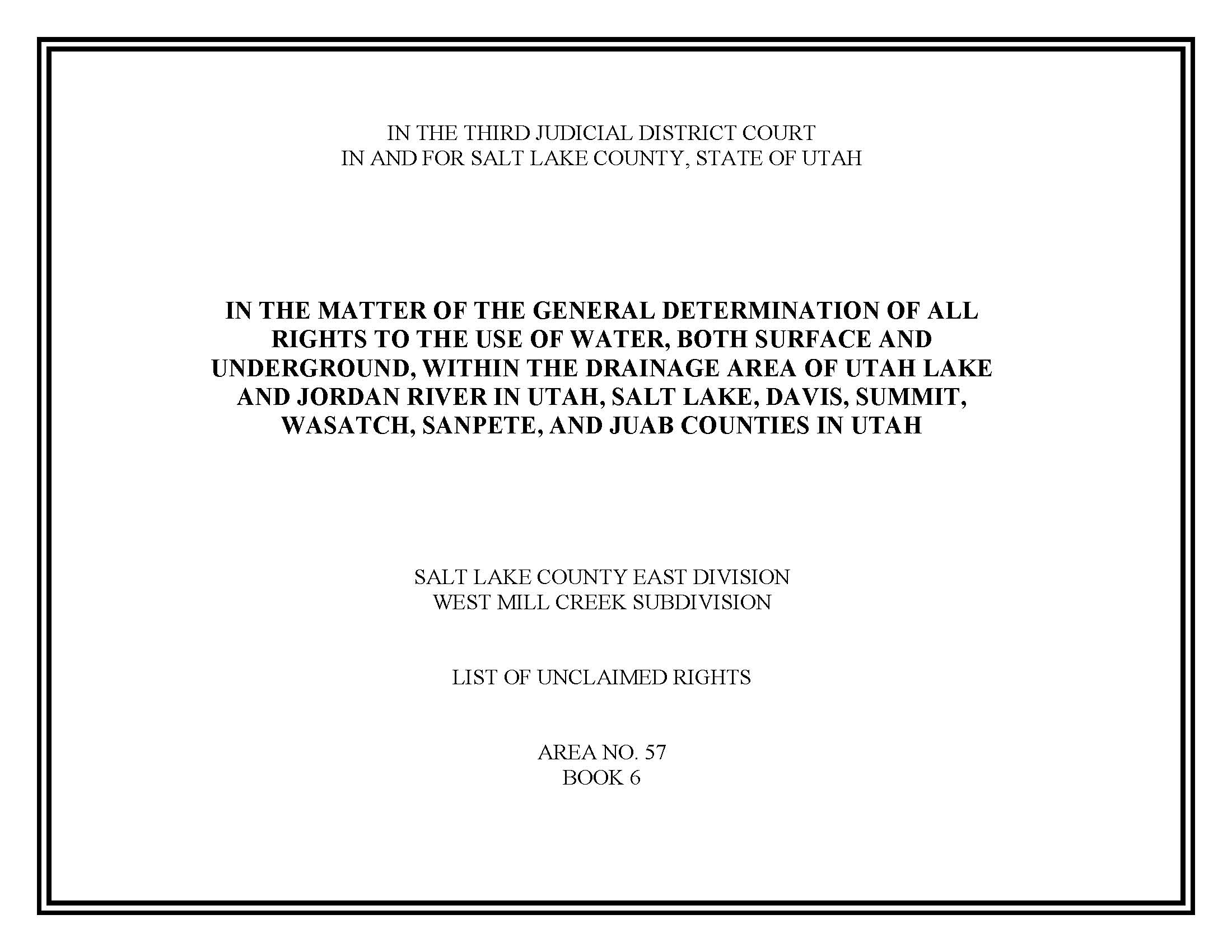 District Court Jurisdiction
General Adjudication Description
Hydrologic Division & Subdivision Names
Area & Book Numbers
West Mill Creek List of Unclaimed Rights
Notice to Water Users
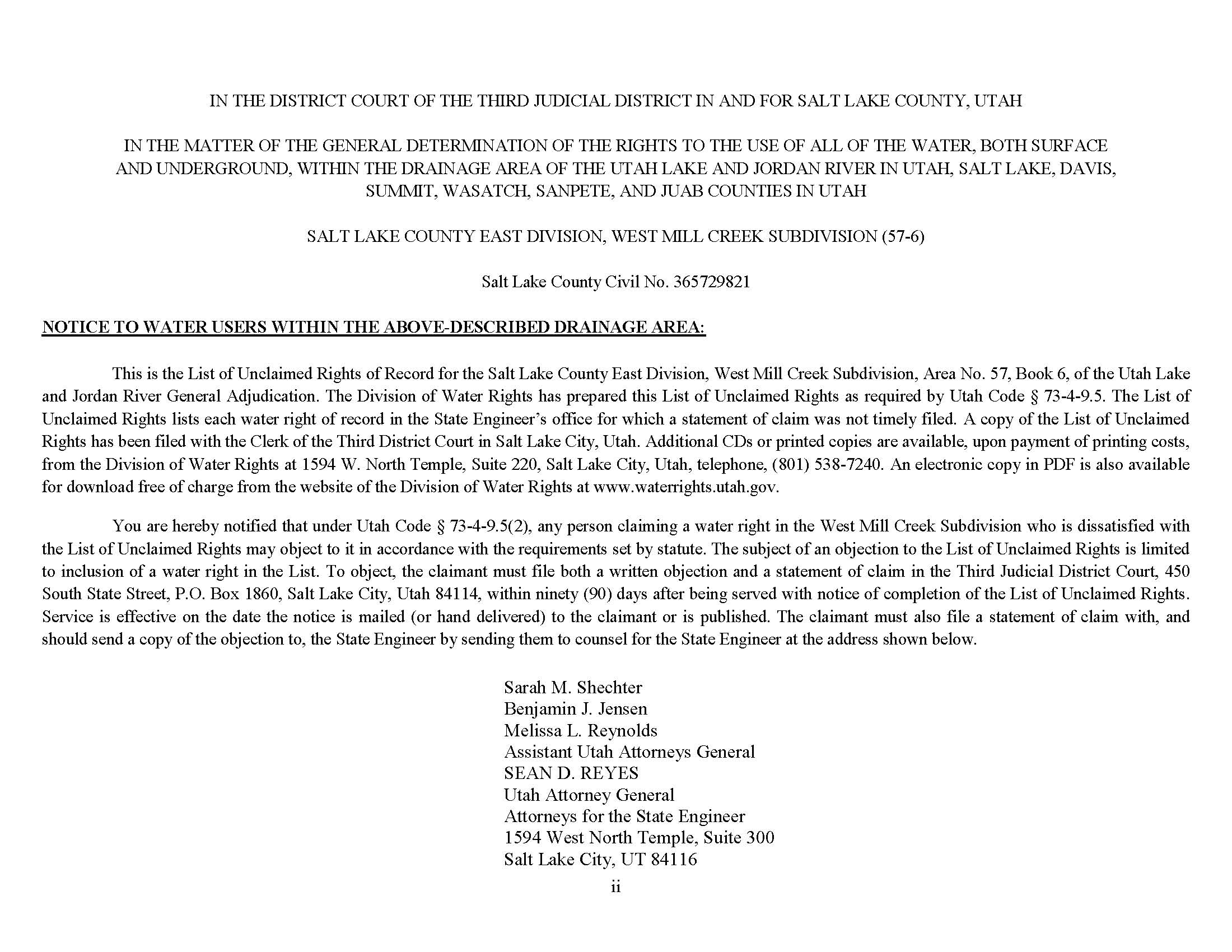 Civil Case Number
Instructions on filing an objection
West Mill Creek List of Unclaimed Rights
Preamble
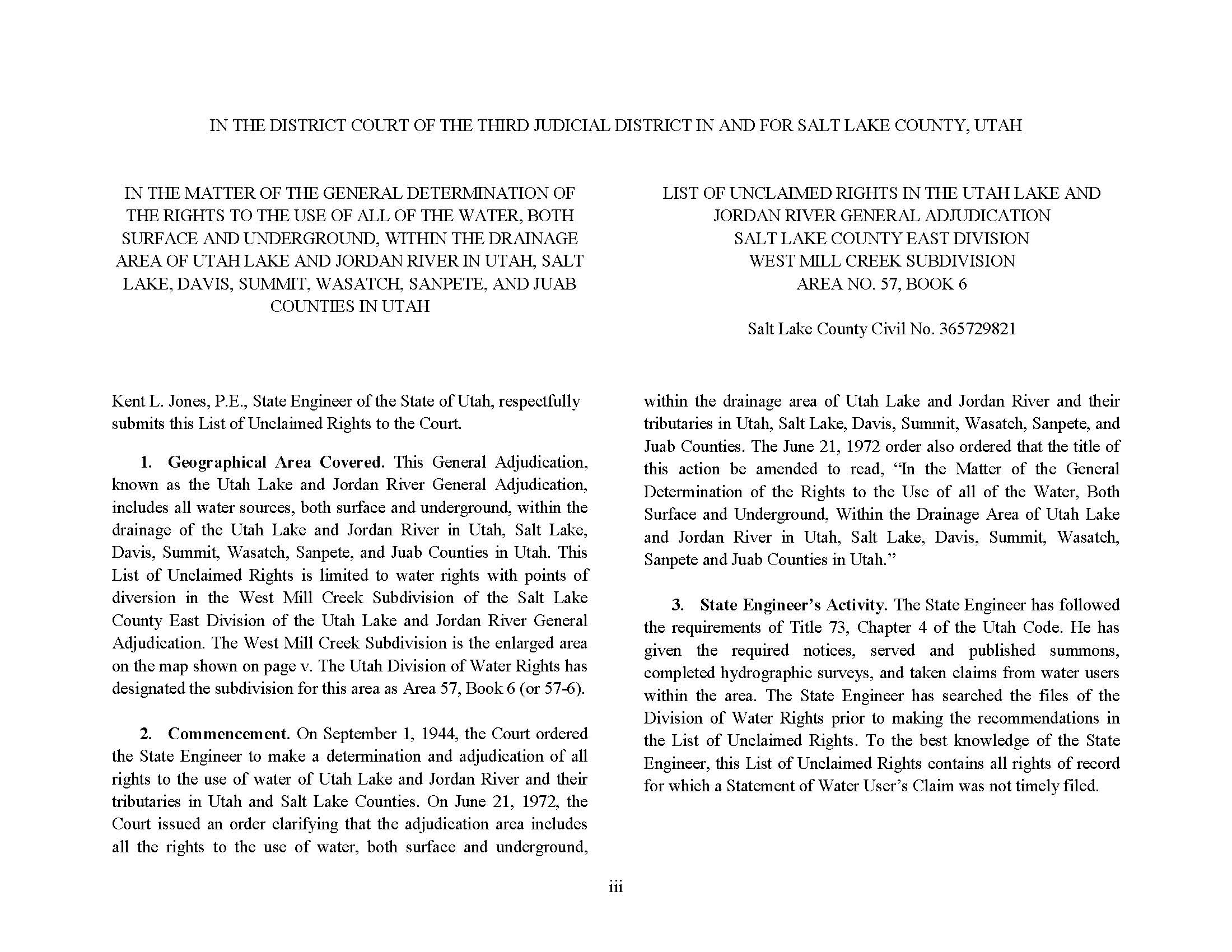 West Mill Creek List of Unclaimed Rights
Location Map
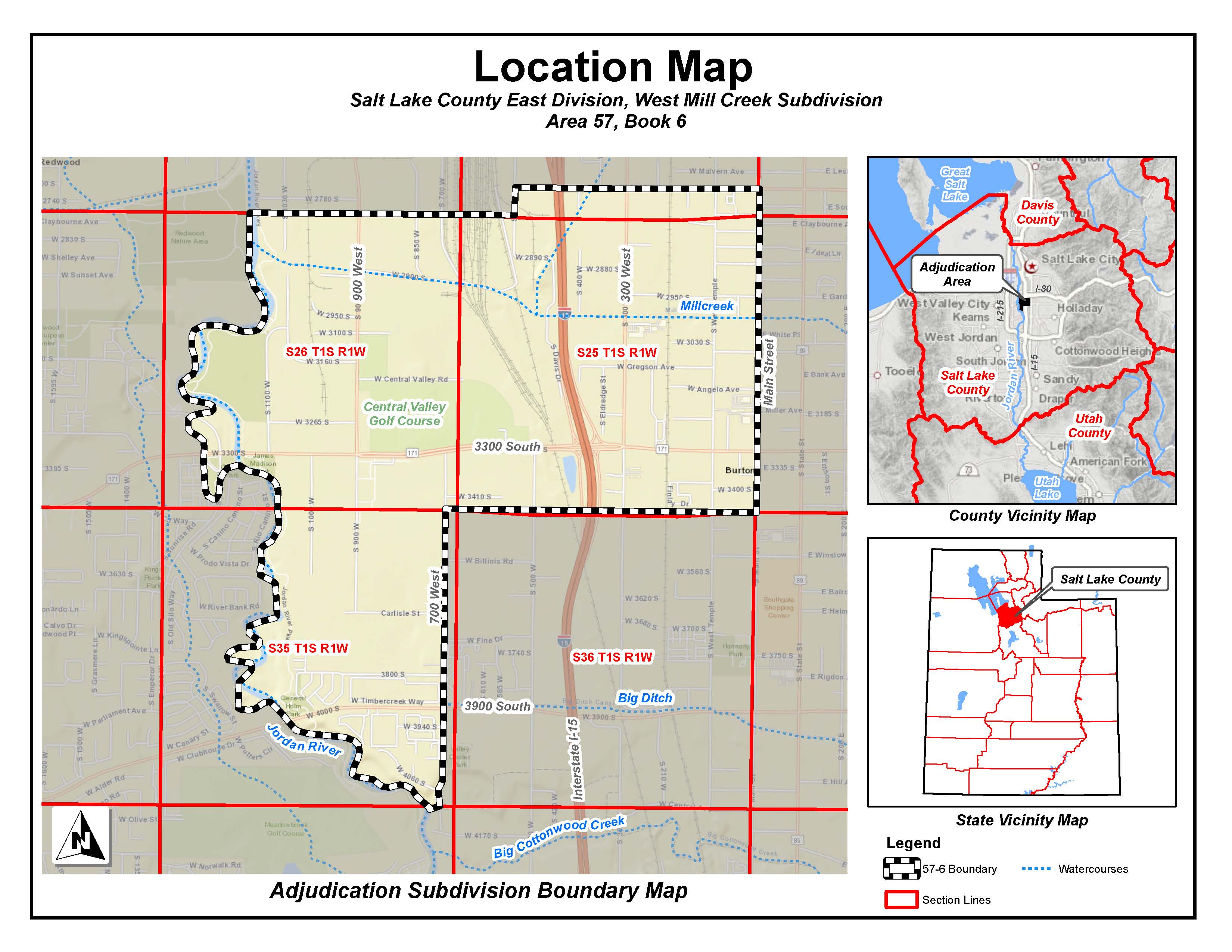 Center Line of
2700 South
North Section Line
Section 26
Center Line of 
Main Street
South Section Line
Section 25
Jordan River
Center Line of 
700 West
West Mill Creek List of Unclaimed Rights
Unclaimed Rights
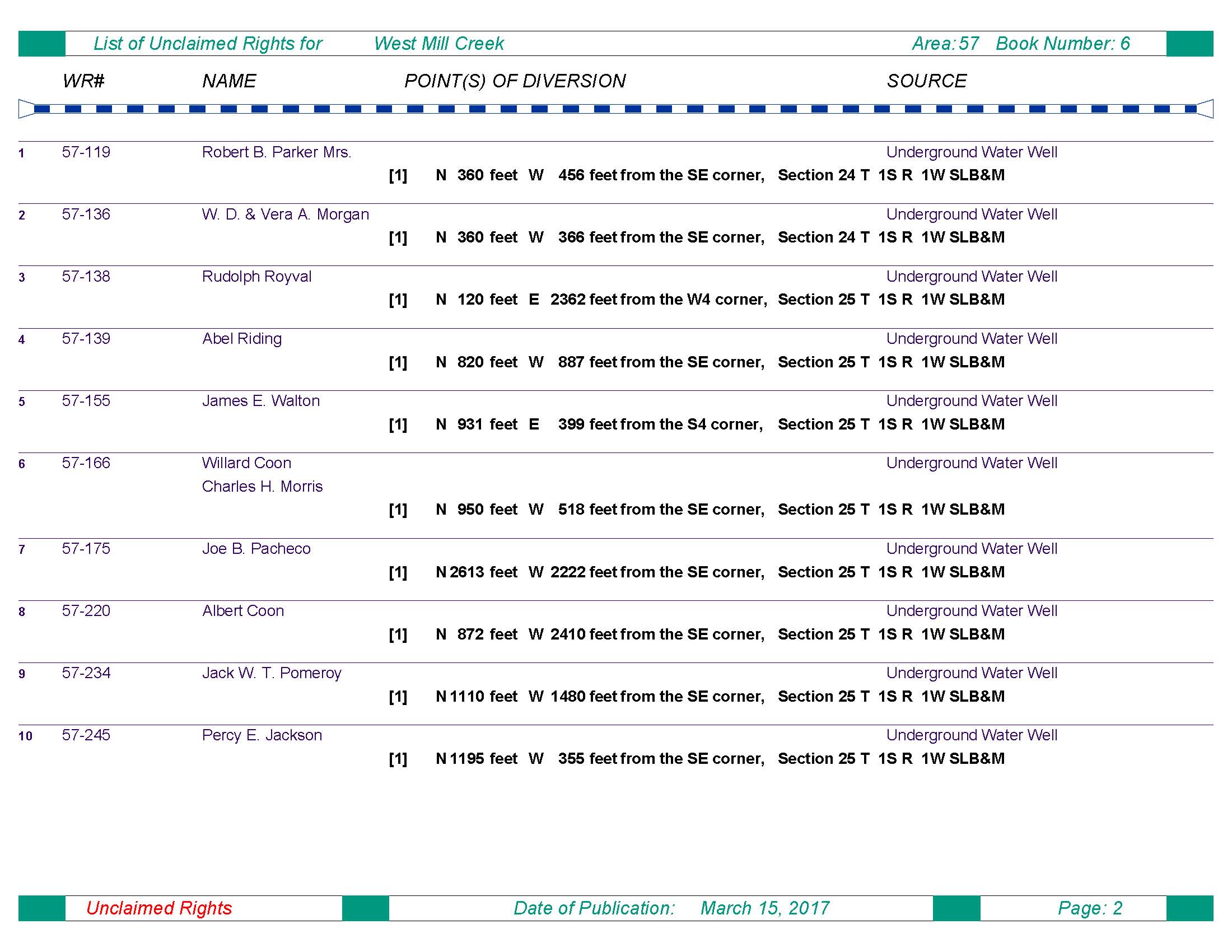 Water Right Number
Name of Owner of Record
Point of Diversion Location and Source
West Mill Creek List of Unclaimed Rights
Alphabetic Index
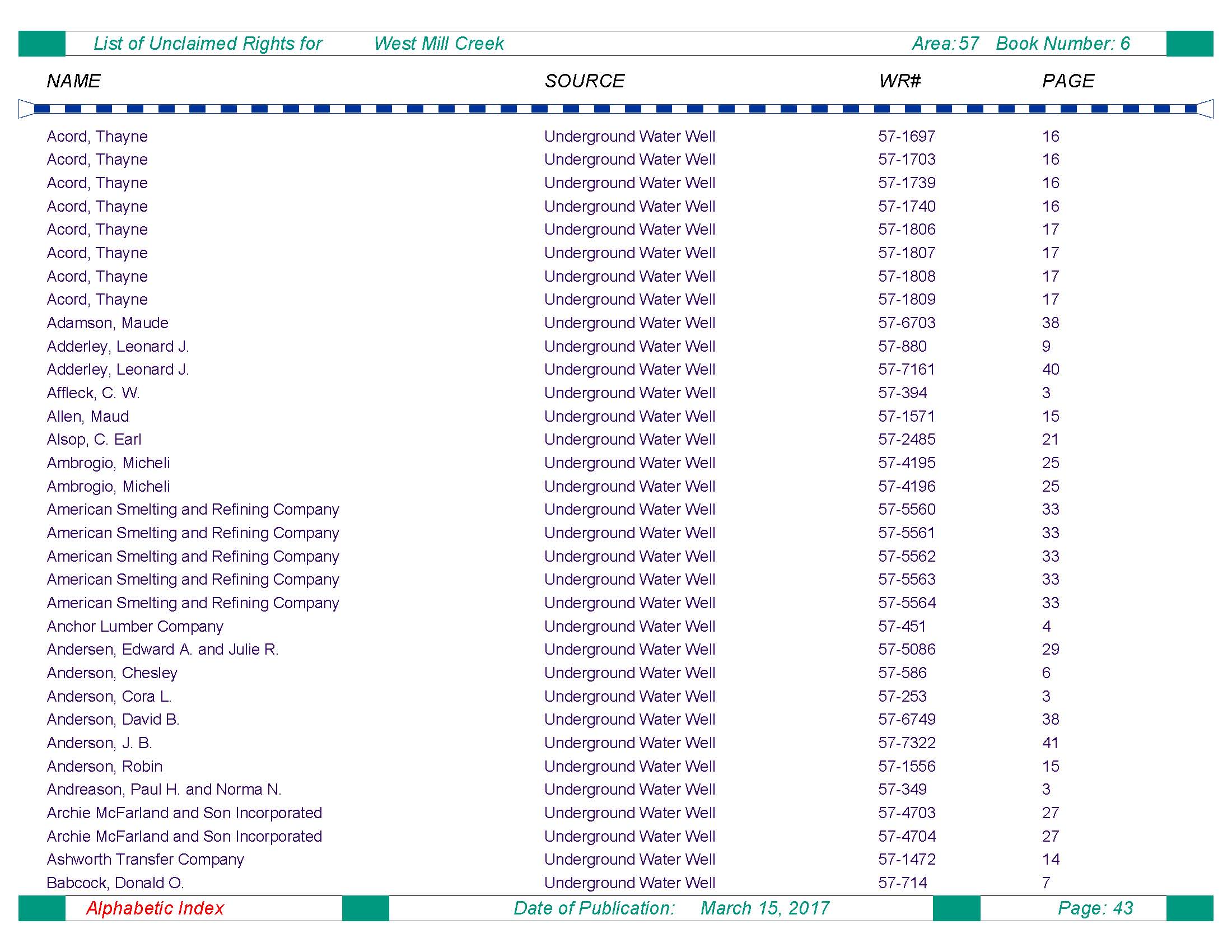 Page
Number
Water Right Number
Name of Owner of Record
Point of Diversion Source
Accessing the List of Unclaimed Rights
Recipients of the Notice of the List of Unclaimed Rights:
Water right owners listed on the records of the State Engineer.
Property owners within the West Mill Creek adjudication area.
Registered agents for corporate entities within the adjudication boundary.
Counsel of record who have filed an appearance in the court.


The List of Unclaimed Rights can be accessed via:
http://www.waterrights.utah.gov/pdbooks/WestMillCreekLUR
Hardcopies can be printed at our office for a nominal fee.
Filed at the District Court.
Anticipated Timeline
March 2017: 
State Engineer publishes the List of Unclaimed Rights.
State Engineer holds a public meeting.
90-day objection period begins.

June 2017: 
90-day objection period for List of Unclaimed Rights ends.

August 2017: 
State Engineer publishes the Proposed Determination.
State Engineer holds a public meeting.
90-day objection period begins. 

November 2017: 
90-day objection period for Proposed Determination ends.
Who can I contact to discuss the 
Adjudication Process?
Blake Bingham, P.E.
Assistant State Engineer - Adjudication
Phone: 801-538-7345
E-mail: blakebingham@utah.gov

Gary Brimley, P.E.
Adjudication Engineer
Phone: 385-226-7805
E-mail: garybrimley@utah.gov

Josh Zimmerman
Adjudication Team Leader
Phone: 801-946-7168
E-mail: joshzimmerman@utah.gov
Utah Division of Water Rights
1594 West North Temple
Suite 220, PO Box 146300
Salt Lake City, UT 84114-6300
www.waterrights.utah.gov
Questions?